ΗΡΩΕΣ ΤΟΥ 1821ΟΠΛΑΡΧΗΓΟΙ ΚΑΙ ΜΠΟΥΡΛΟΤΙΕΡΗΔΕΣ
ΡΗΓΑΣ ΦΕΡΡΑΙΟΣ
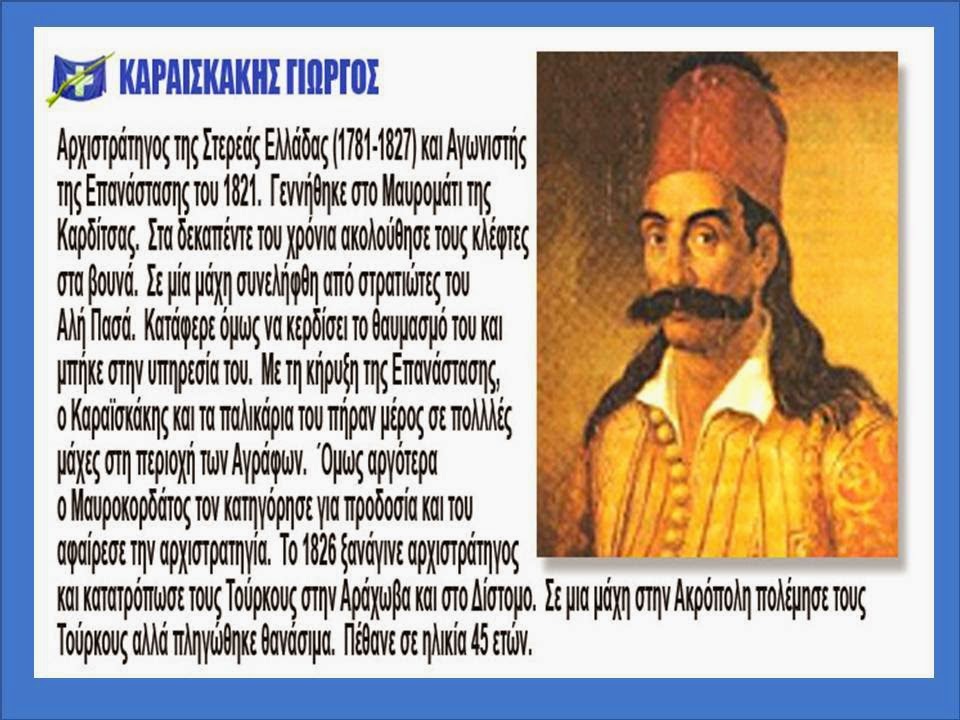 IΩΑΝΝΗΣ ΜΑΚΡΥΓΙΑΝΝΗΣ
MΑΡΚΟΣ ΜΠΟΤΣΑΡΗΣ